Precision Oncology Actively Managed Portfolio Overview
March 28th, 2023
1
Origins of Precision Oncology AMP
2
Learning health system components
2. Governance and management
1. Systems of leadership
The way policies, processes, norms, and actions of a network are structured, sustained, regulated, and held accountable.
A set of methods to encourage a network to perform as a system
6. Research.
Drive the generation of new knowledge related to the network's clinical focus and knowledge related to improvement of the network itself
3. Quality improvement
Systematic, continuous actions that lead to measurable improvement in outcomes of health care services and the health status of the network's targeted patient groups.
5. Data and analytics.
4. Community-building and engagement.
Activities to collect, validate, organize, and standardize data relevant to a network's mission and making these data available to all network stakeholders for clinical care, improvement, research and learning.
Structures and processes that enable all stakeholders to act on their inherent motivations and become involved in the network.
Lannon et al - A maturity grid assessment tool for learning networks - Learning Health Systems - June 2020
3
[Speaker Notes: This is exactly what we are doing across many of our initiatives, including organizational alignment.]
The beginnings of the Actively Managed Portfolios framework can be seen in the development of the Lung Precision Oncology Program (LPOP)
Executive Steering Committee
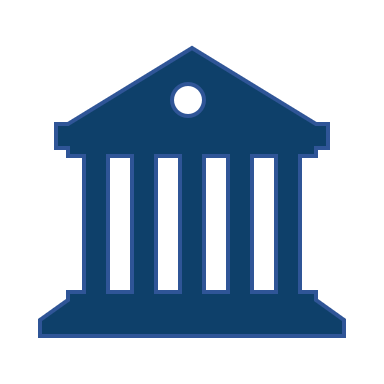 Workgroups
Veteran Engagement
Lung Cancer Screening Outcomes
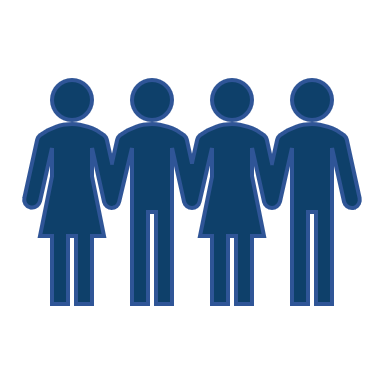 Sub-workgroups
LCS Scientific Radiomics
LCS Clinician & Scientific Outcomes
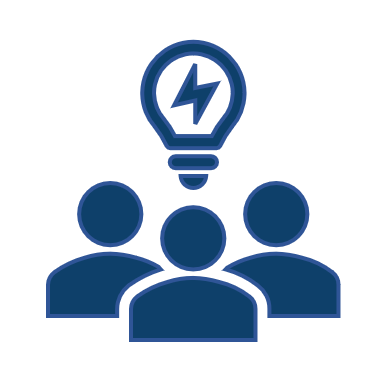 An example of AMP functionality in practice
4
Strong Research-Clinical collaboration is essential for achieving real-world impact in Veteran healthcare
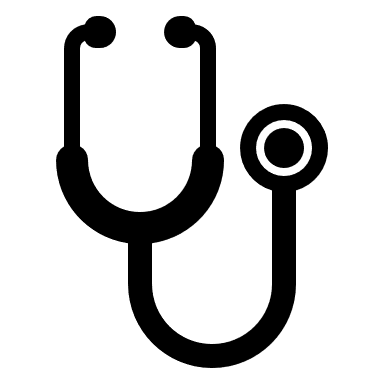 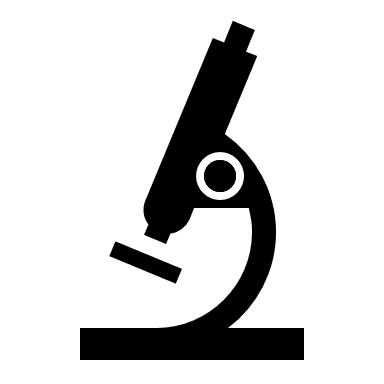 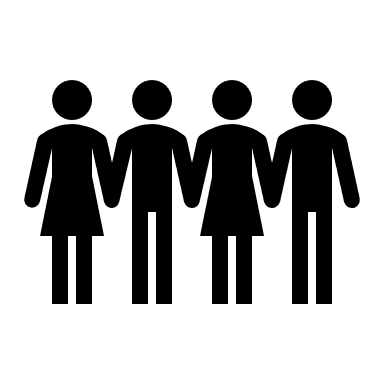 Clinical Operations
Veterans
Research
What is the purpose of the Actively Managed Portfolio initiative?
This approach will enhance ORD’s ability to:
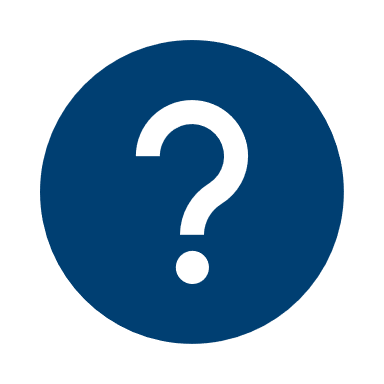 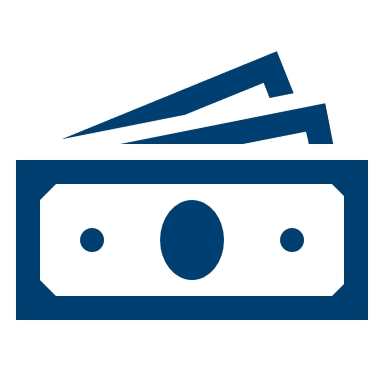 Ensure the strategic investment of taxpayer dollars
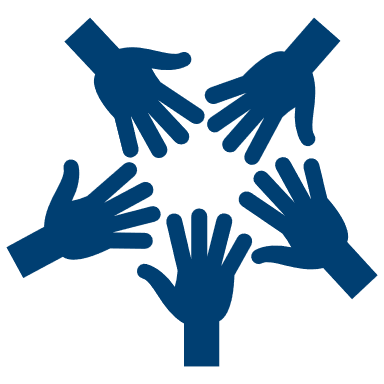 Promote strategic coordination of research across ORD
What are Actively Managed Portfolios? 

Portfolios of related research, operating as a part of a larger learning health system, that prioritize communication, coordination, and collaboration between clinicians, researchers, and other stakeholders to solve specific questions regarding real-world health challenges faced by Veterans
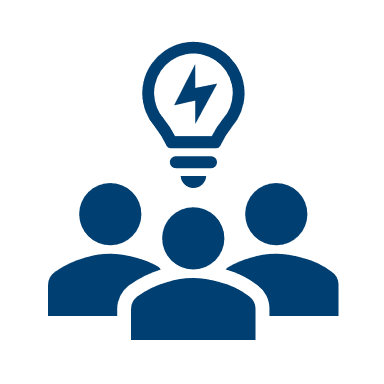 Increase collaboration between research, clinical operations, and external partners
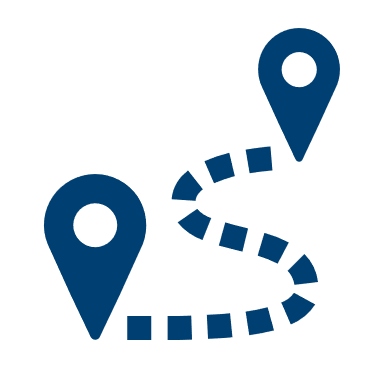 Maximize efficiency by supporting research end-to-end
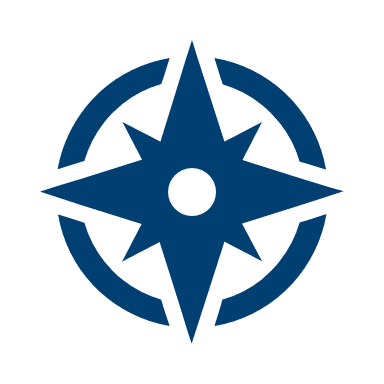 Establish criteria for rapid review and funding of prioritized research studies
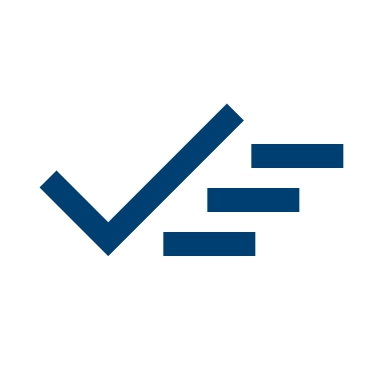 Enhance utilization of data and analytical tools
There are four requirements for an AMP
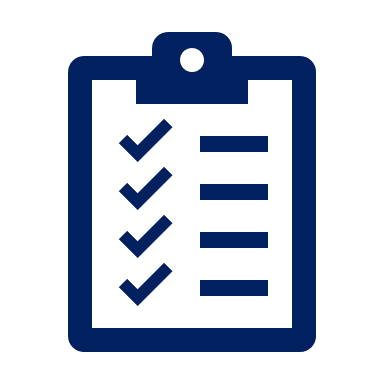 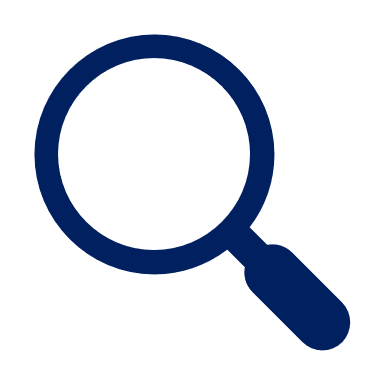 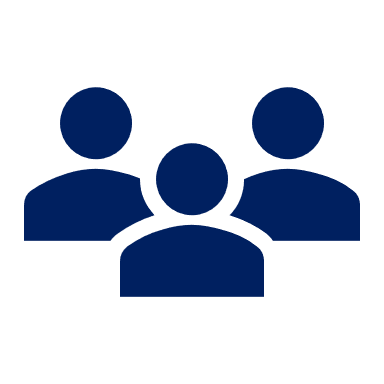 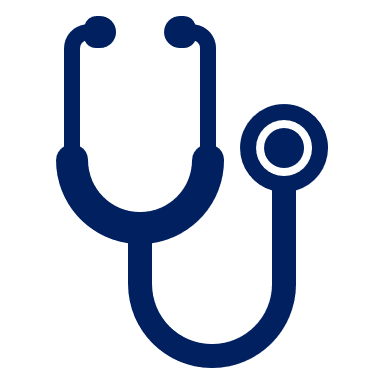 Strategically identify and fund research that seeks to answer specific, real-world questions that are important to Veterans, providers, and/or the healthcare system that results in the improvement of health, care and well-being of Veterans
Ensure that scientific research discoveries within the portfolio translate into clinical practice and inform healthcare decision making
Develop and implement quality improvement interventions that enhance clinical and research outcomes and  support the achievement of the portfolio’s goals
Promote the continued maturation of VHA as a learning healthcare system through repeatable processes focused on communication, coordination and collaboration with key stakeholders
Requirements: The requisite responsibilities for all Actively Managed Portfolios
7
An AMP must fulfill each of these five key capabilities
Capabilities: Targeted, prioritized list of mission-critical capabilities necessary to meet an AMP’s requirements
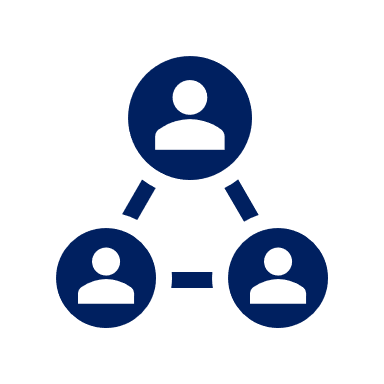 Enable strategic coordination of research projects within the portfolio
Foster greater collaboration between ORD research and VHA clinical partners as well as external collaborators
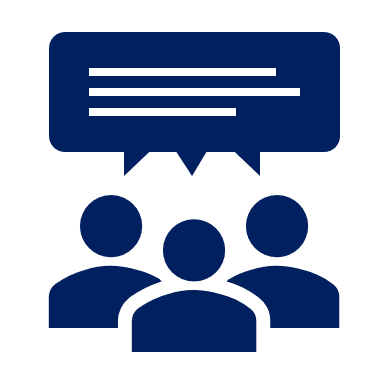 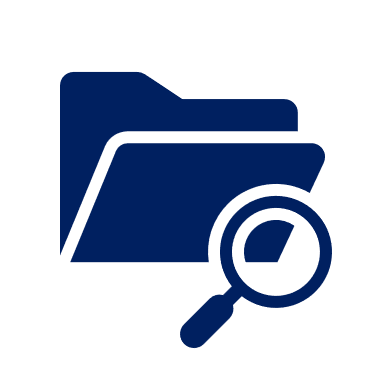 Enhance utilization of existing data and analytical tools to increase coordination and collaboration of research
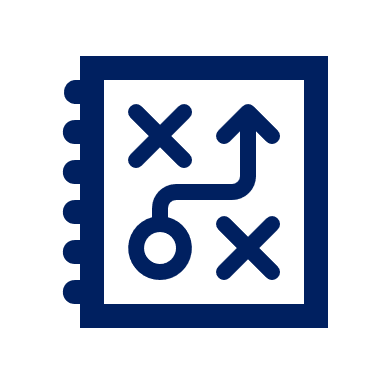 Set roadmap and strategic priorities
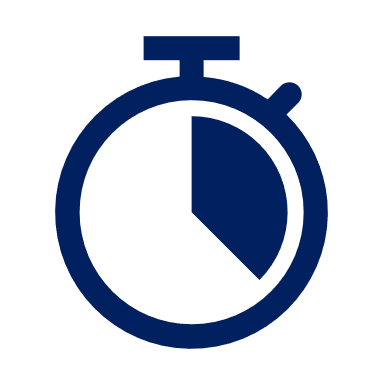 Rapidly review and fund prioritized research studies
8
Precision Oncology AMP Purview Statement
PO AMP Purview Statement
Precision oncology’s purview includes studies that: 
Focus on the characterization of patient tumor (or other biospecimen) using next generation sequencing (NGS profiling) or other histologies for diagnosis, treatment, prediction or prognosis; may include the use of targeted therapies ( or in combination with immunotherapy) aimed at treating cancer cells, use of biomarker(s) to test for cancer or clinical/treatment response and outcome; 
Use NGS profiling to understand resistance to therapy in a patients tumor and/or  molecular characteristics of resistant samples derived from patient biopsies (e.g., patients enrolled in clinical trials) or to understand the  molecular drivers of response to  immunotherapy; 
Involve the use of data analytics such as artificial intelligence/machine learning/neural networks/algorithms to interrogate pathomic and radiomic images or genomic/transcriptomic/proteomic data for cancer diagnosis, prognosis, risk stratification, monitoring, prediction of treatment response, inform clinical decision making
Precision-based approaches to screening and/or prevention, survival, health disparity, access/equity/inclusion
Precision Oncology AMP Oversight
Precision Oncology AMP Oversight
Systems of Leadership:
Executive Steering Committees for Lung Precision Oncology Program and Precision Oncology Program for Cancer of the Prostate
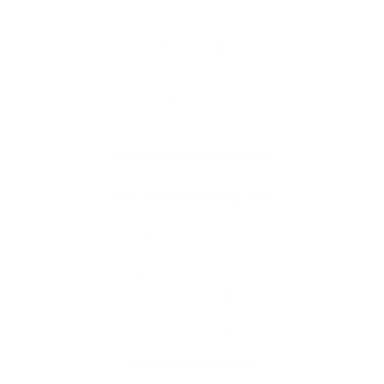 Learning 
Healthcare
System
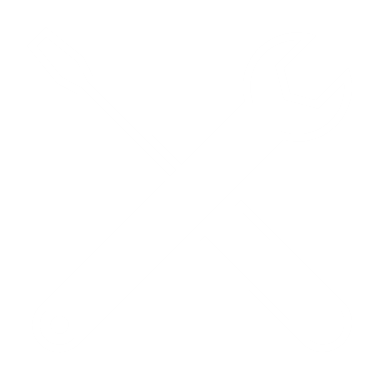 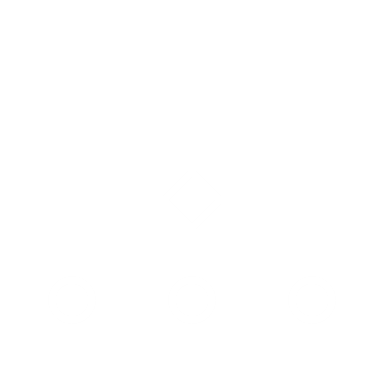 Leadership
Governance:
Codified Reporting Structure
Mission Statement
Charters
Quality Improvement:
Process improvements in clinical operations for increasing rate of somatic and germline sequencing
Quality Improvement
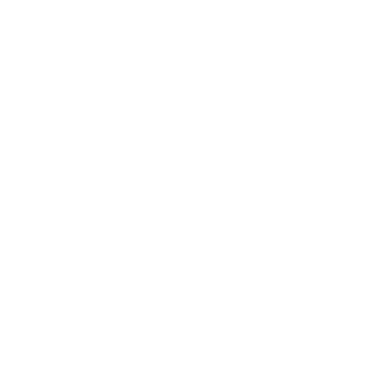 Governance
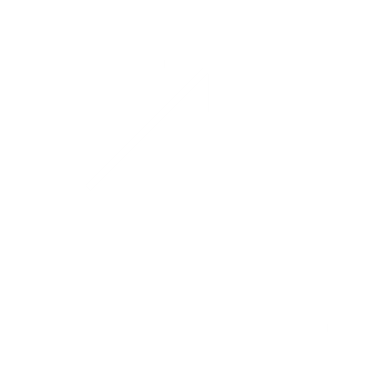 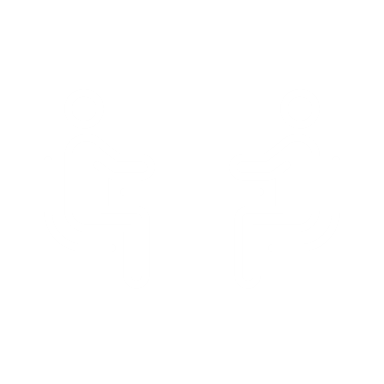 Community Building:
Workgroups (Treatment, Lung Cancer Screening, Health Disparities, Veteran Engagement) 
Inclusive trial enrollment practices
Data and Analytics:
Standardized note templates
AI/Machine learning/natural language processing
Cancer Registry
Data and Analytics
Community Building
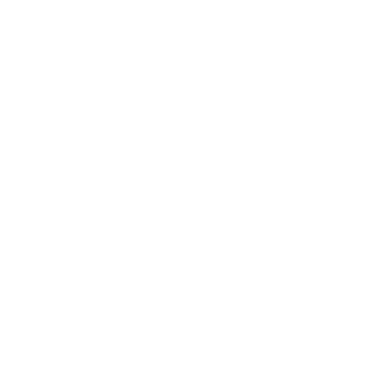 LHS Research
Research:
Workgroups (Scientific Advisory, Concept Review, NACHO, MAP-SEQ)
Accelerated Review Process for Priority Research
13
How we gathered information for creation of AMP accelerated review policy
1. Document Review
3. Key Aspects of Accelerated Review
5. Received Work Group Feedback
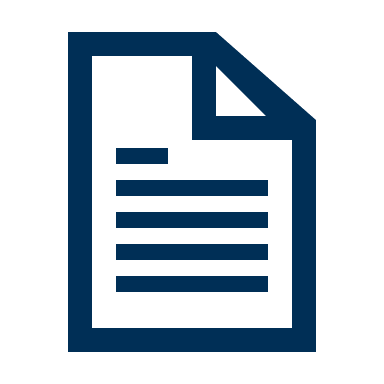 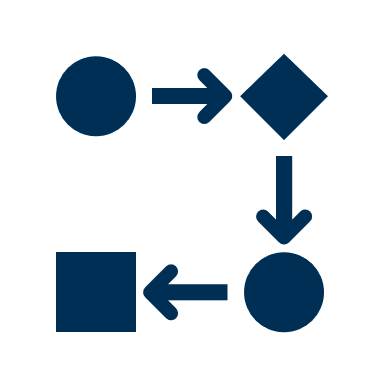 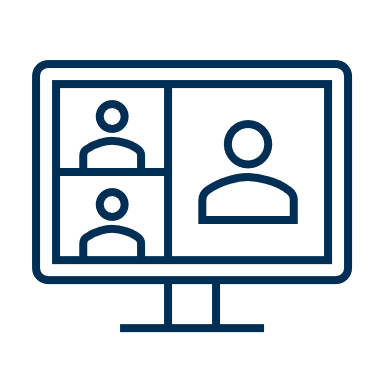 Reviewed 87 policies and procedures from HSRD, BLRD, CSRD, RRD, CSP and QUERI
Identified elements of RFA process necessary for accelerated review
Conducted work group session of Research Service administrators to assess feasibility draft of policy
2. ORD RFA Alignment
4. Development of Initial Policy
6. Policy Finalization
Aligned existing ORD processes into a unified AMP process for RFA solicitation
Drafted accelerated review policy utilizing existing ORD accelerated processes when appropriate
Policy has been approved by ORD leadership for PO AMP prototype use
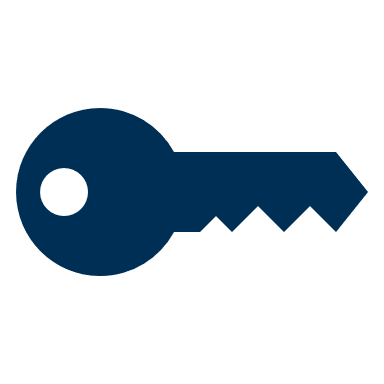 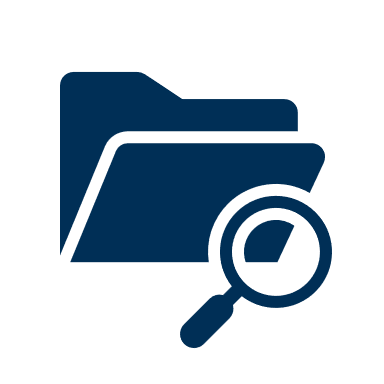 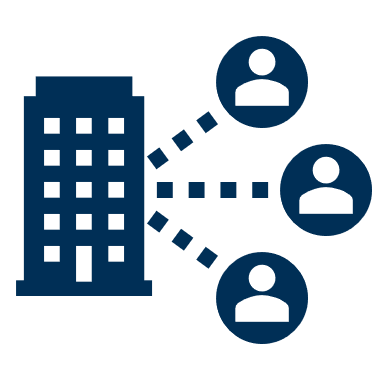 14
To qualify for an accelerated review, a research proposal must meet one of the two qualification criteria
Accelerated Review

Prioritize studies that: 
Take a team-based approach 
Utilize enterprise-wide infrastructure
Harness multidisciplinary expertise and resources 
Highlight strengths of facilities and patient populations across the VA enterprise 

Applies to research that:
Has the potential for immediate and/or direct impact on clinical care or clinical decision making

Are pilot studies responsive to critical problems that require initial findings to establish evidence for robust priority projects

Addresses topics that urgently address an issue of importance to the Veteran population  

Example: A study on low burden metastatic disease where a knowledge gap exists as to whether therapy can be discontinued safely
Critical Accelerated Review

Must meet accelerated review criteria for consideration for critical accelerated review 

Prioritizes studies that: 
Meet the standards of team-based, enterprise-wide multidisciplinary expertise and resources while highlighting strengths of facilities and patient populations across the VA enterprise 
Address a topic of high urgency to public health or clinical/VHA leadership 

Applies to research that: 
Has high Congressional, Presidential, ORD, or clinical priority

Addresses illnesses that require immediate action to reduce high hospitalizations, mortality, and morbidity 


Example: COVID-19 HITCH Study
15
We have established two different options for accelerated review
16
We have identified three ways to make an accelerated review process more efficient than current standard review process
3. Interactive Regulatory Process
2. Accelerated Timeframes
1. Parallel JIT Preparation
JIT documents necessary to obligate funds will be prepared in parallel with the application and submitted after application is selected for funding.
Frontloading JIT documentation will help reduce the time between approval for funding and initial release of JIT funds 
Partial funding will be released before JIT clears to begin research processes sooner
Reduced time for receipt and referral as well as for reviewer recruitment
Researchers will be advised to conduct pre-consolation meetings with external review boards (IRB, IACUC, ISSO, etc.) to accelerate the external review process 
LOI for accelerated review will instruct researcher to  identify IT funding needs to address the feasibility of the project at the beginning of the review process
The AMP Leader will compile a condensed list of questions that address the main concerns of reviewers to the panel chair.
Following panel discussion, the chair will generate a final list of agreed upon questions 
The applicant will be invited into the review meeting to limit the potential for resubmissions
SMRB will invite external review board representatives (IRB, IACUC, ISSO, etc.) to review session to accelerate regulatory matters
17
Thank you for listening!
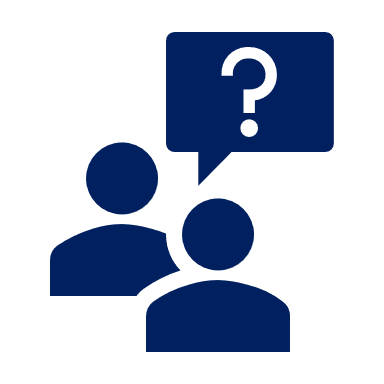 Please send any questions, comments or feedback to Dr. Ken Myrie Kenute.myrie@va.gov
18